Comité de Becas Junio 2018
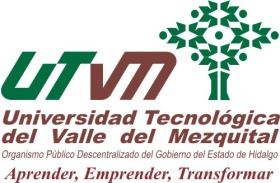 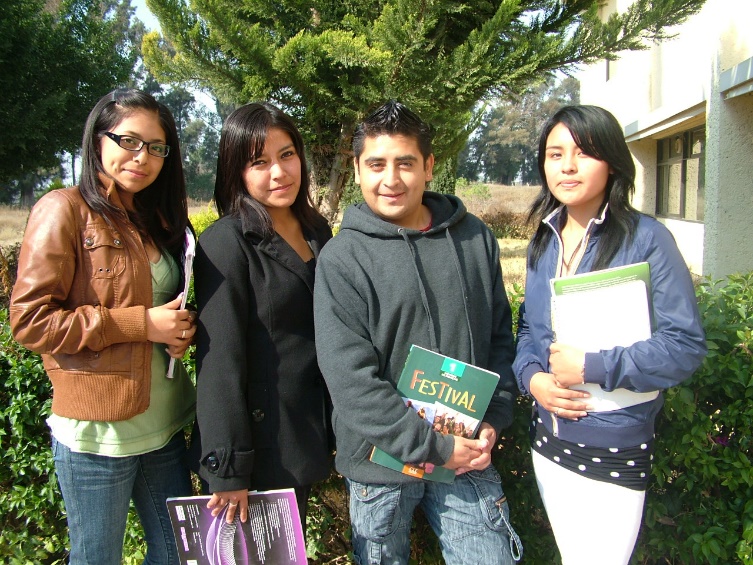 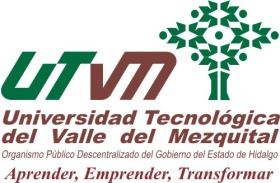 Universidad Tecnológica del Valle del MezquitalReunión del Comité de Becas
27 de junio de 2018
Orden del Día
 
Orden del día y declaración del Quórum Legal
Informe del cuatrimestre enero abril 2018
Informe actual de becas
Presentación y en su caso aprobación de casos extraordinarios para aplicación de becas internas
Asuntos Generales
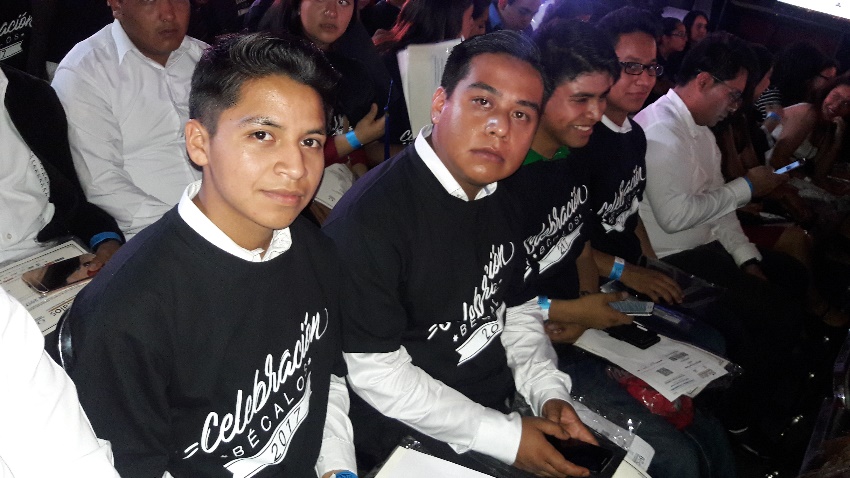 2.- Informe del cuatrimestre enero abril 2018
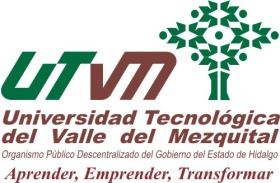 3.- Informe actual de Becas
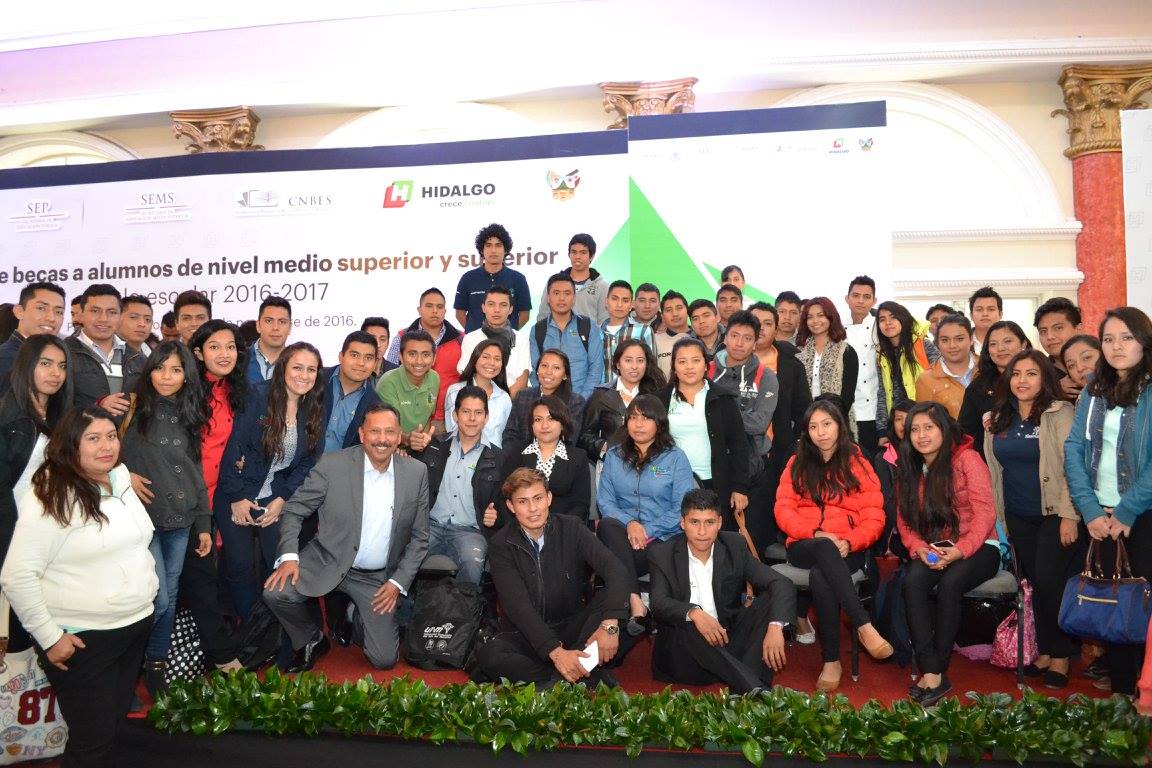 Lugares por asignar: 62
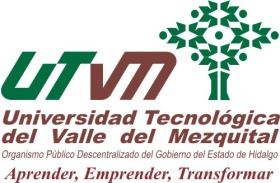 4.- Presentación y en su caso aprobación de casos extraordinarios
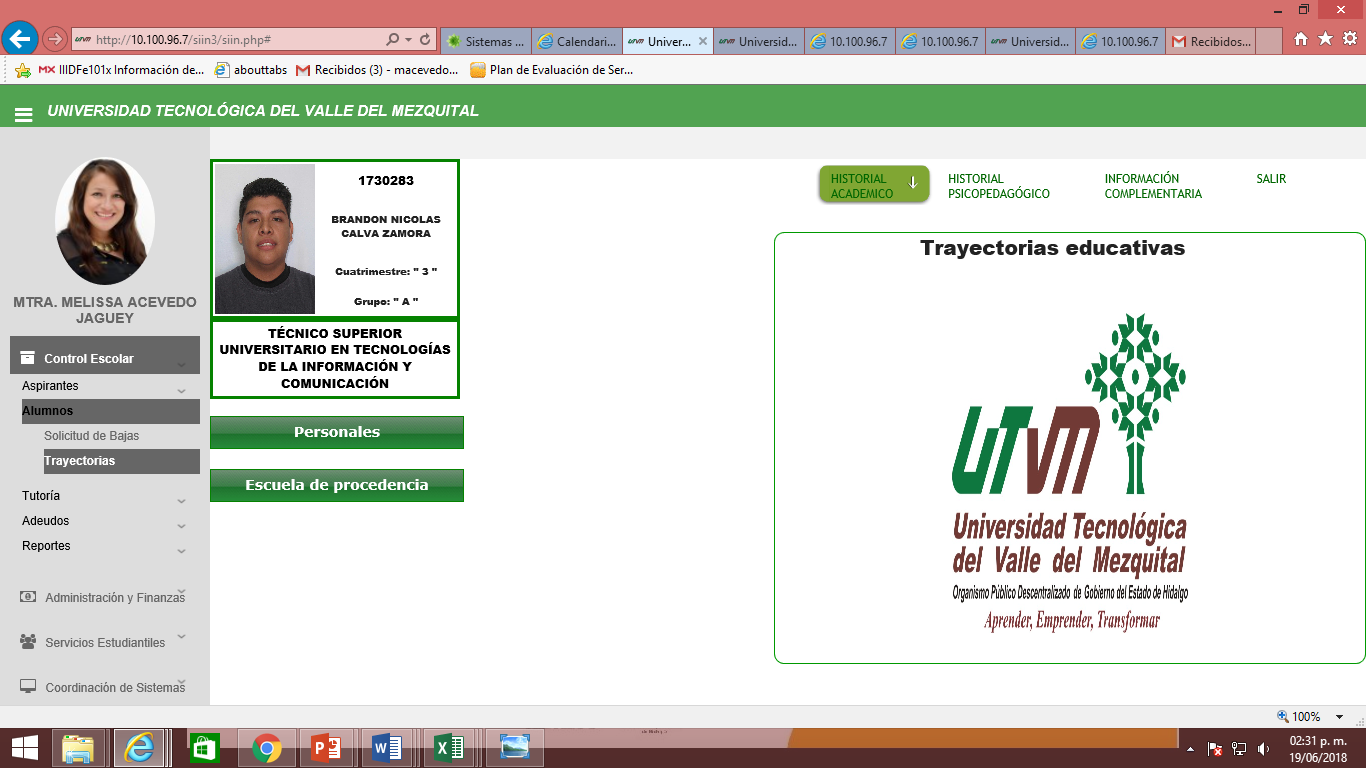 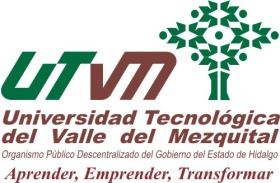 4.- Presentación y en su caso aprobación de casos extraordinarios
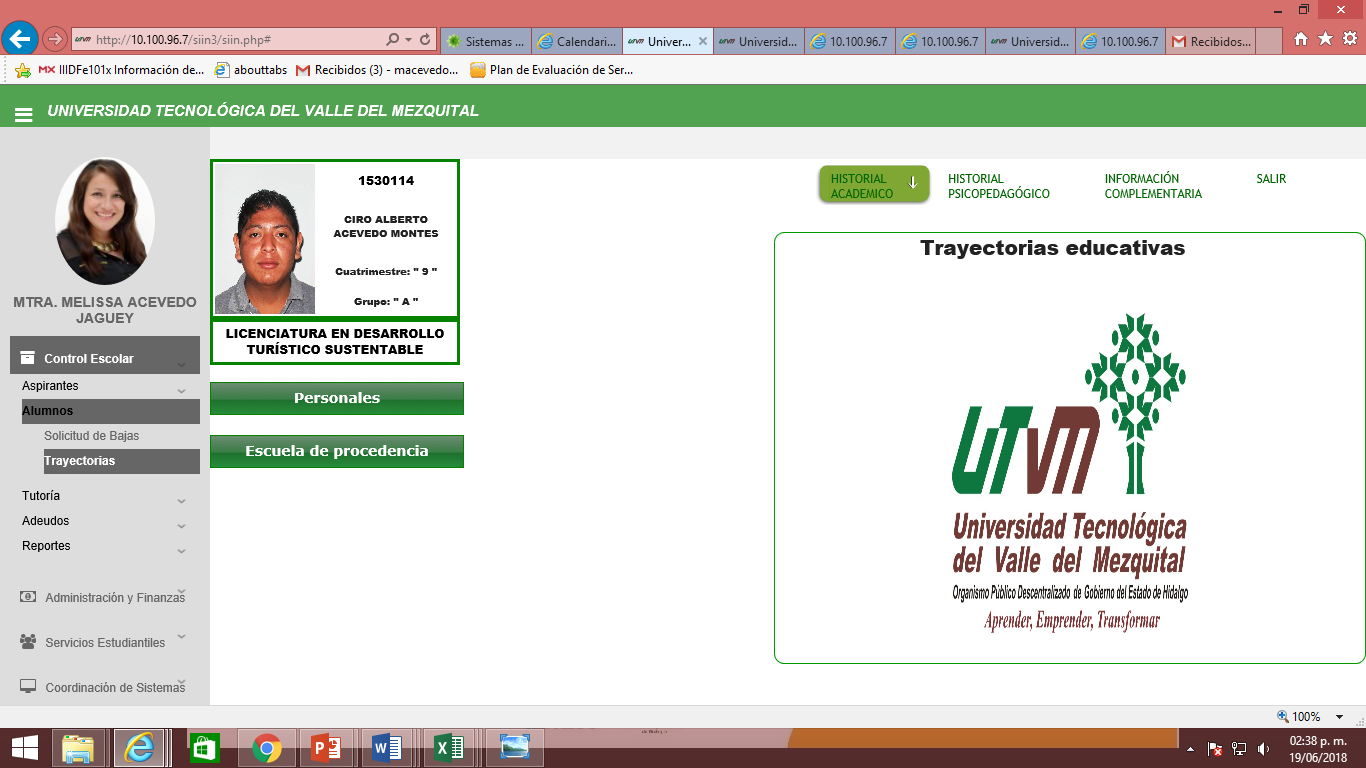 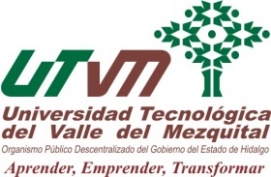 4.- Presentación y en su caso aprobación de casos extraordinarios
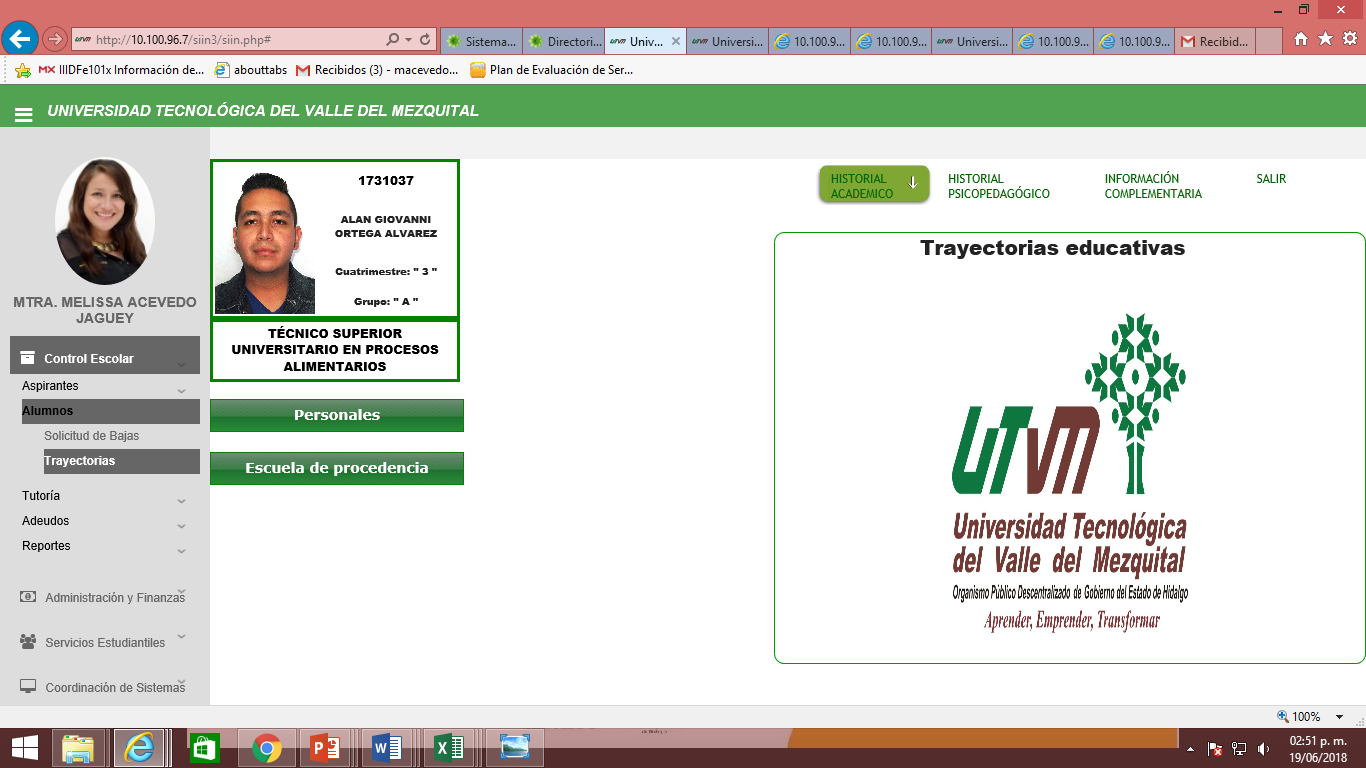 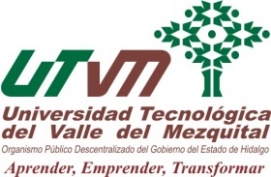 4.- Presentación y en su caso aprobación de casos extraordinarios
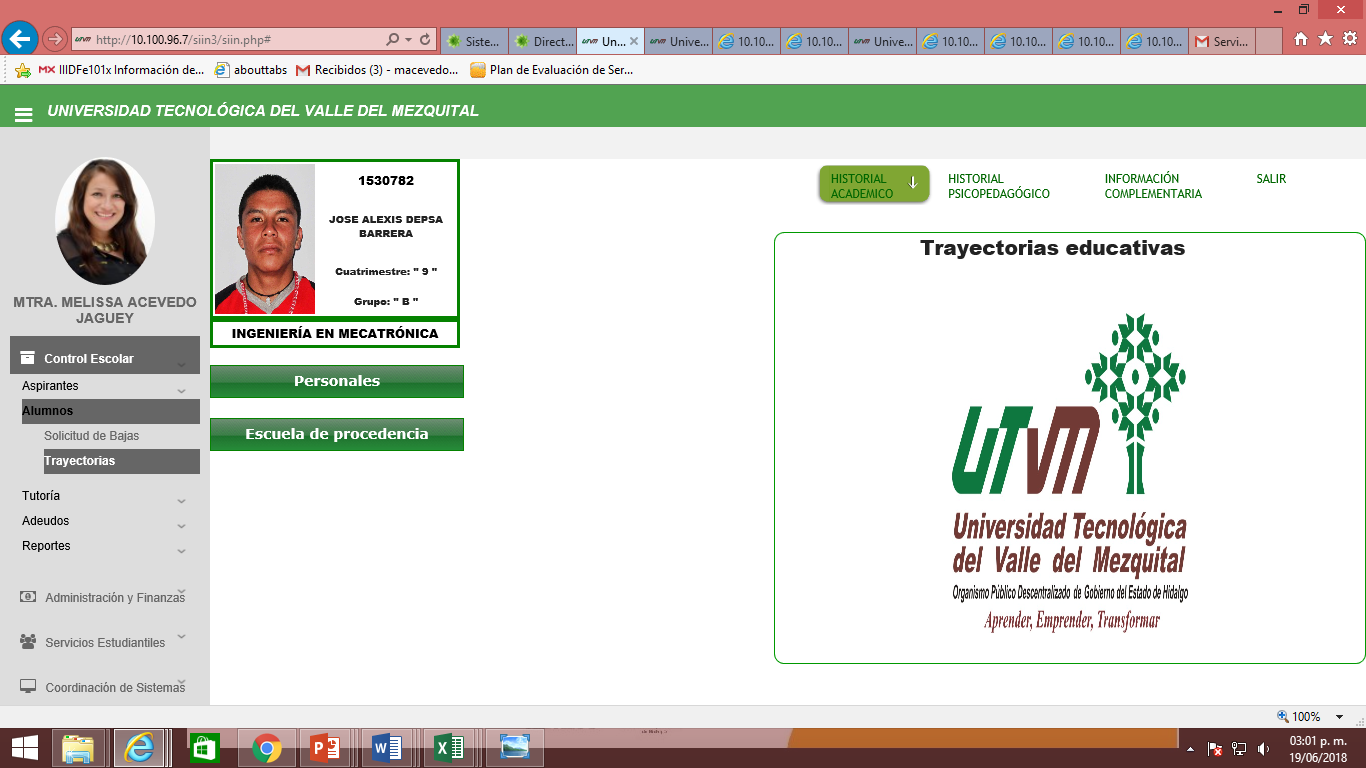 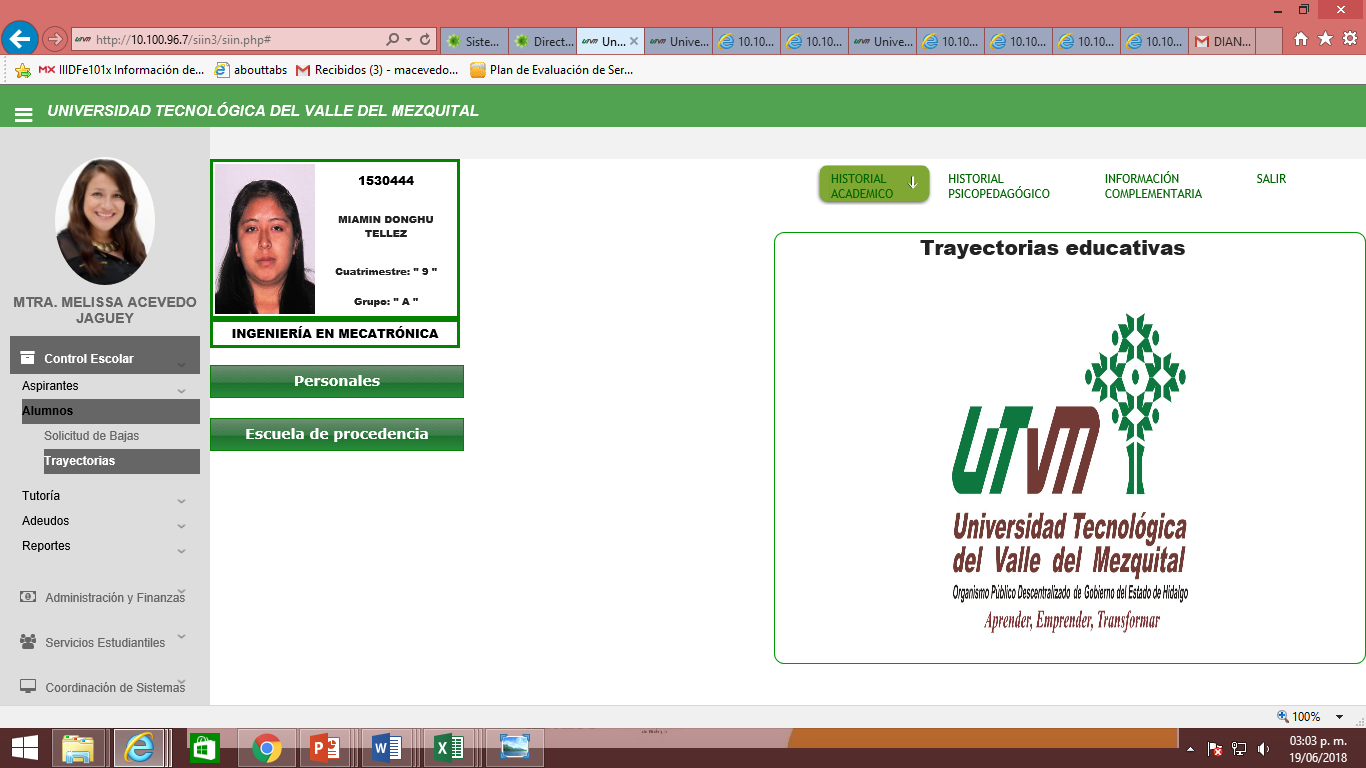 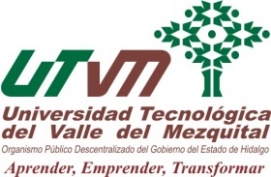 4.- Presentación y en su caso aprobación de casos extraordinarios
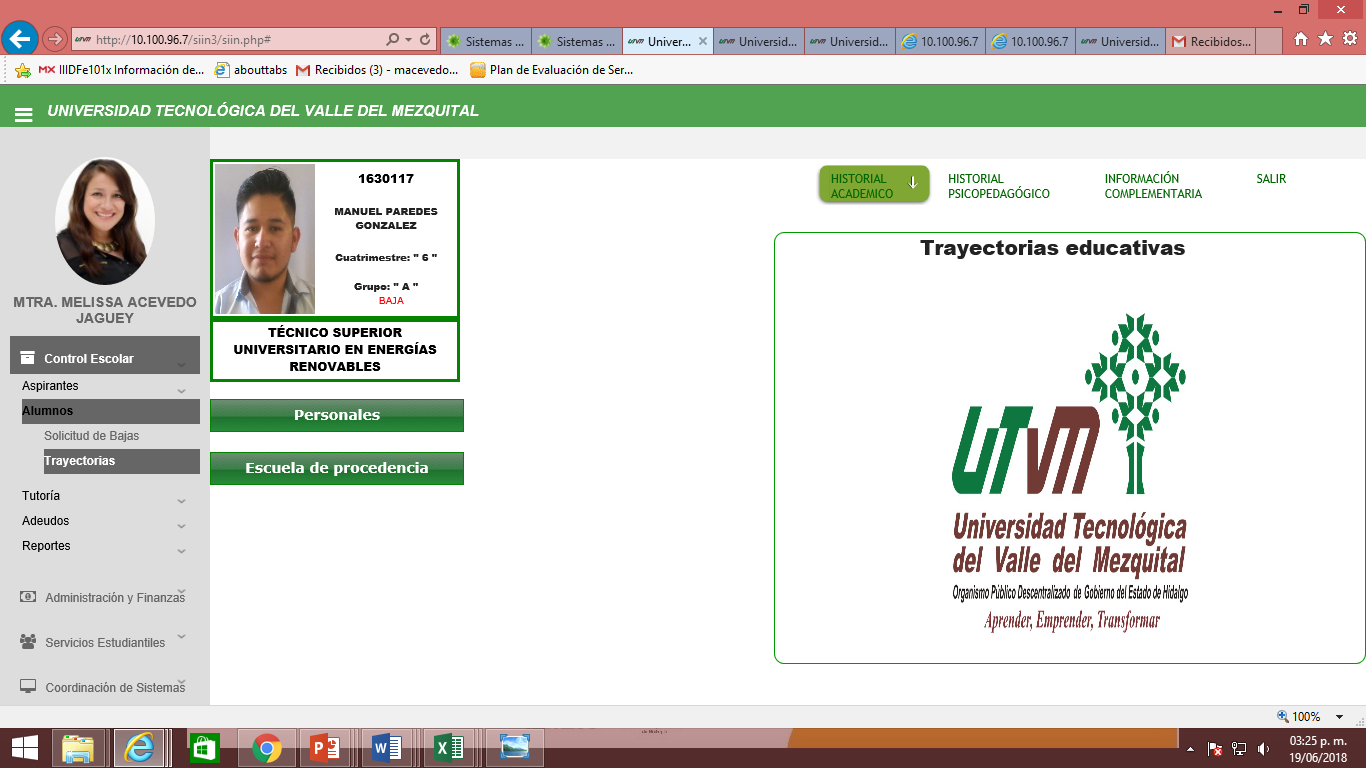 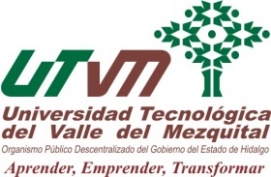 4.- Presentación y en su caso aprobación de casos extraordinarios
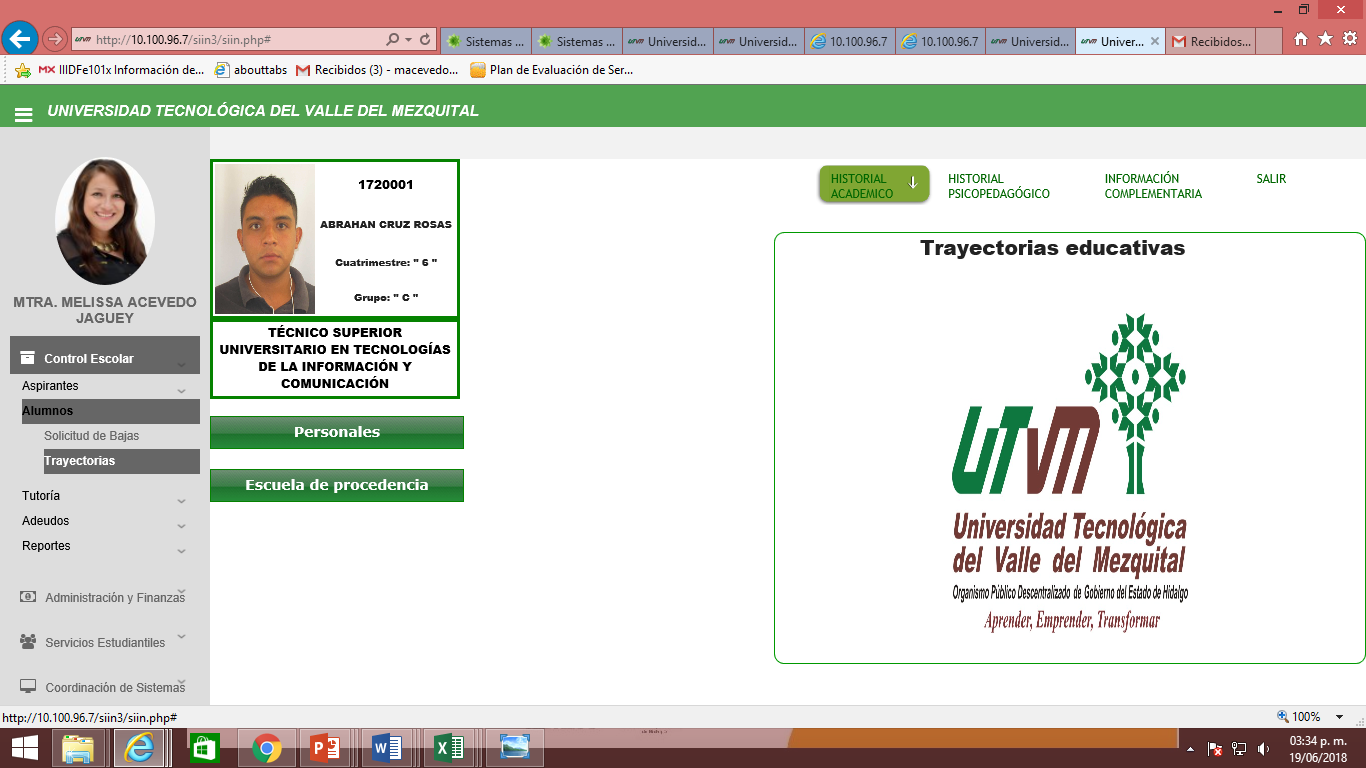 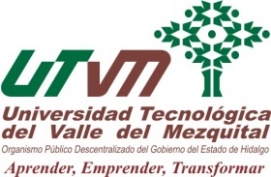 4.- Presentación y en su caso aprobación de casos extraordinarios
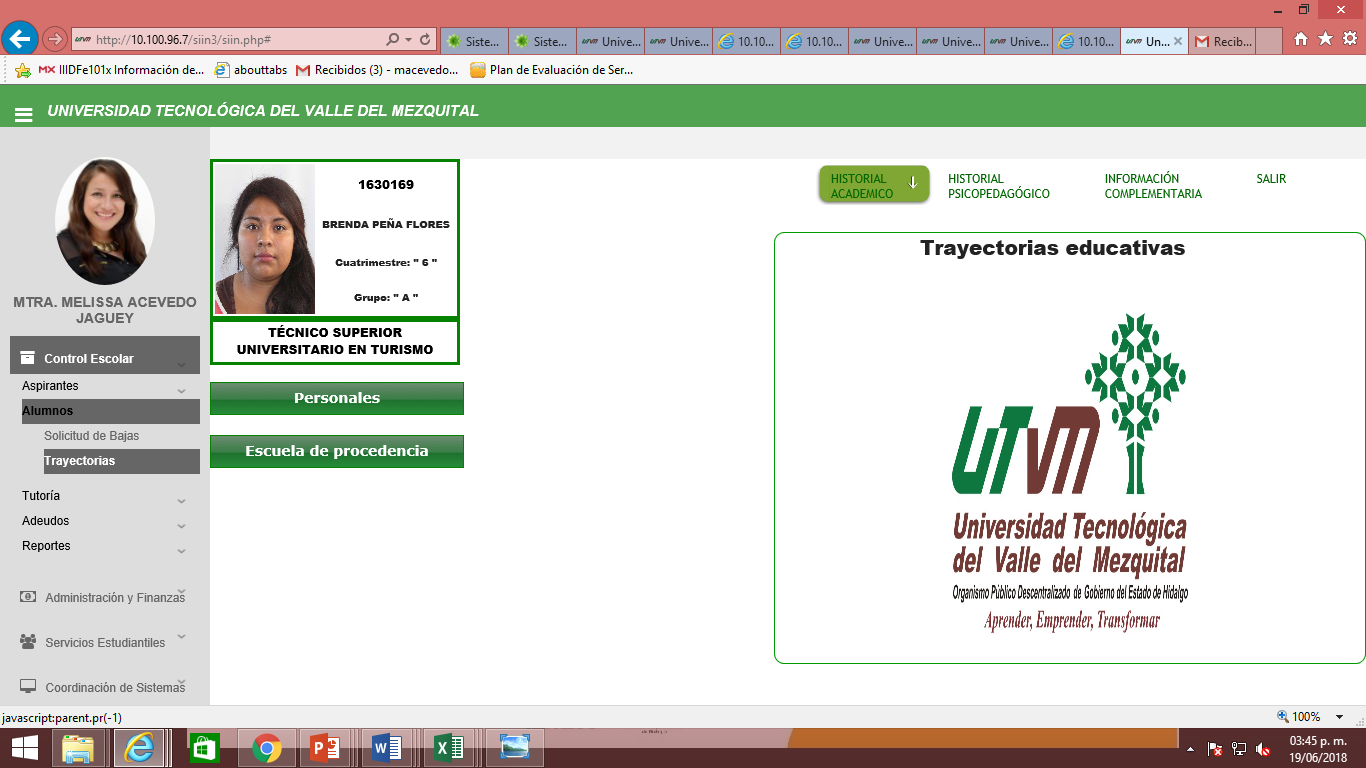 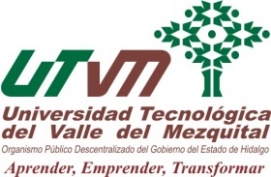 4.- Presentación y en su caso aprobación de casos extraordinarios
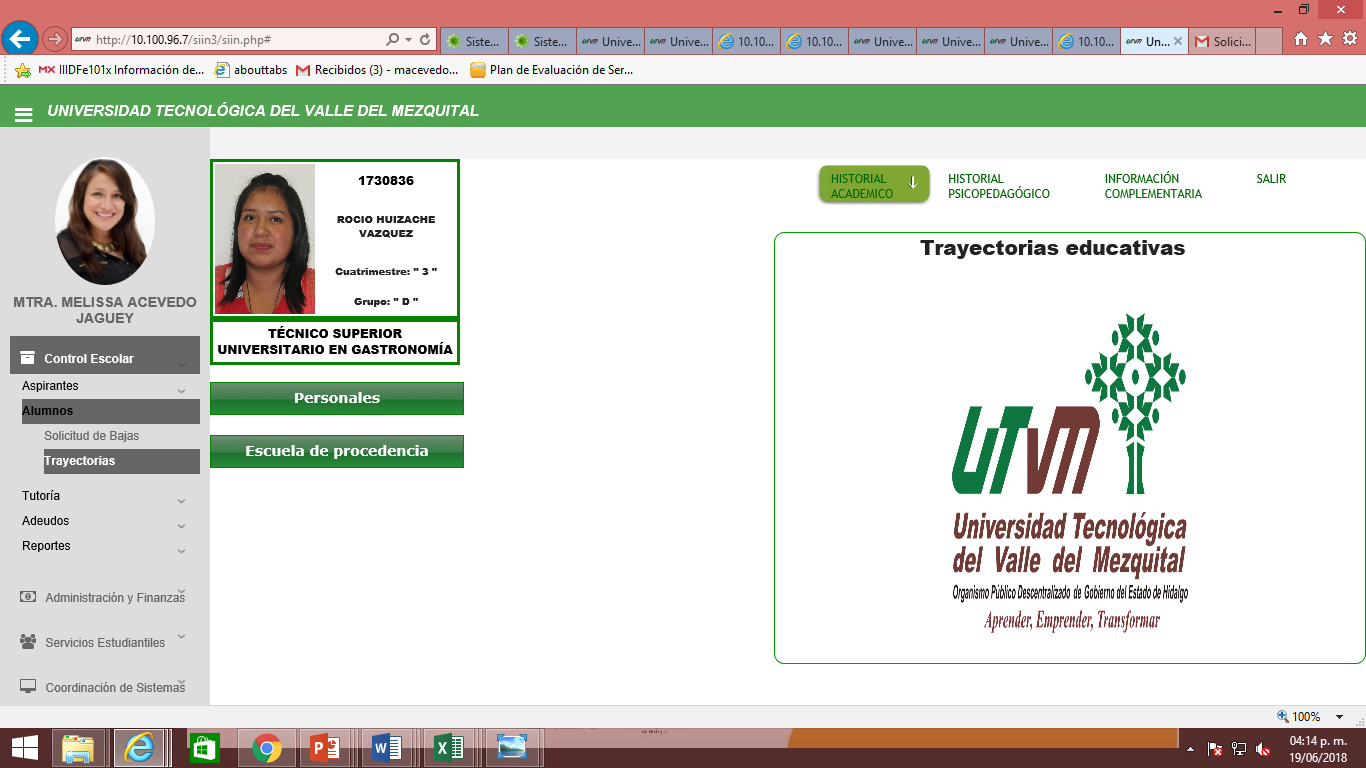 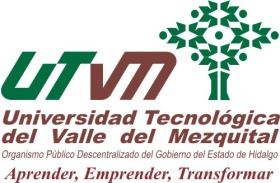 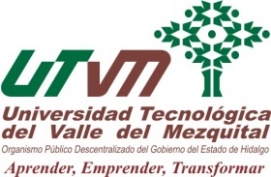 4.- Presentación y en su caso aprobación de casos extraordinarios
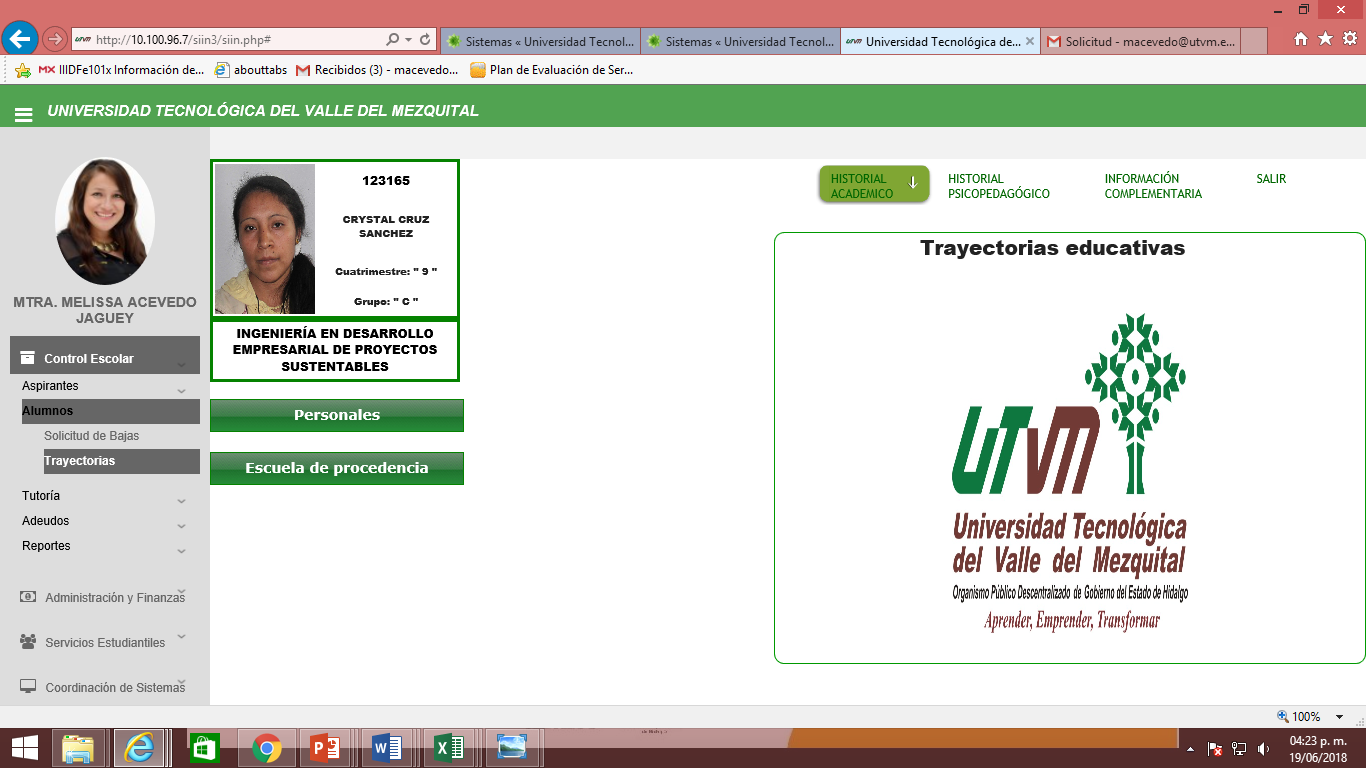 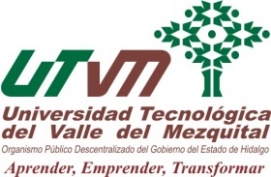 4.- Presentación y en su caso aprobación de casos extraordinarios
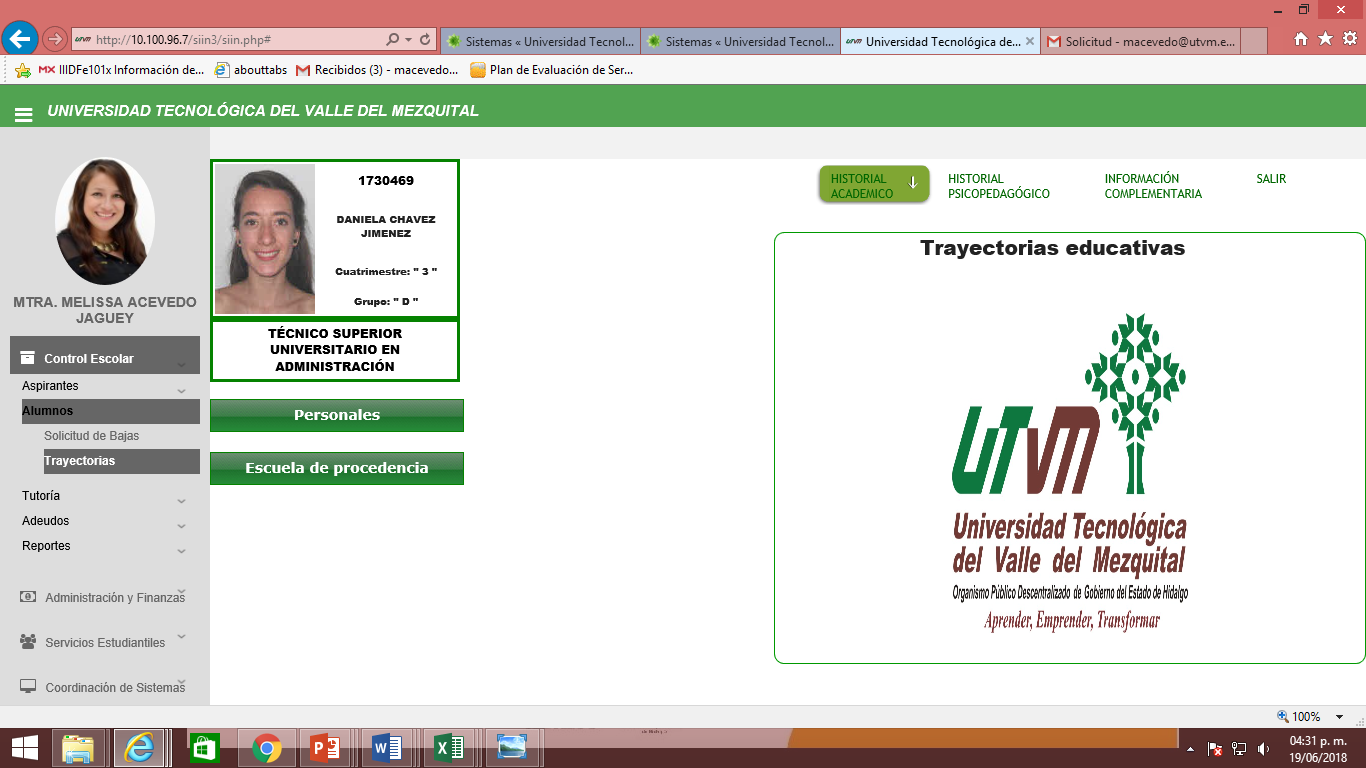 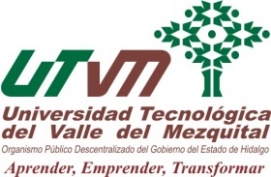 4.- Presentación y en su caso aprobación de casos extraordinarios
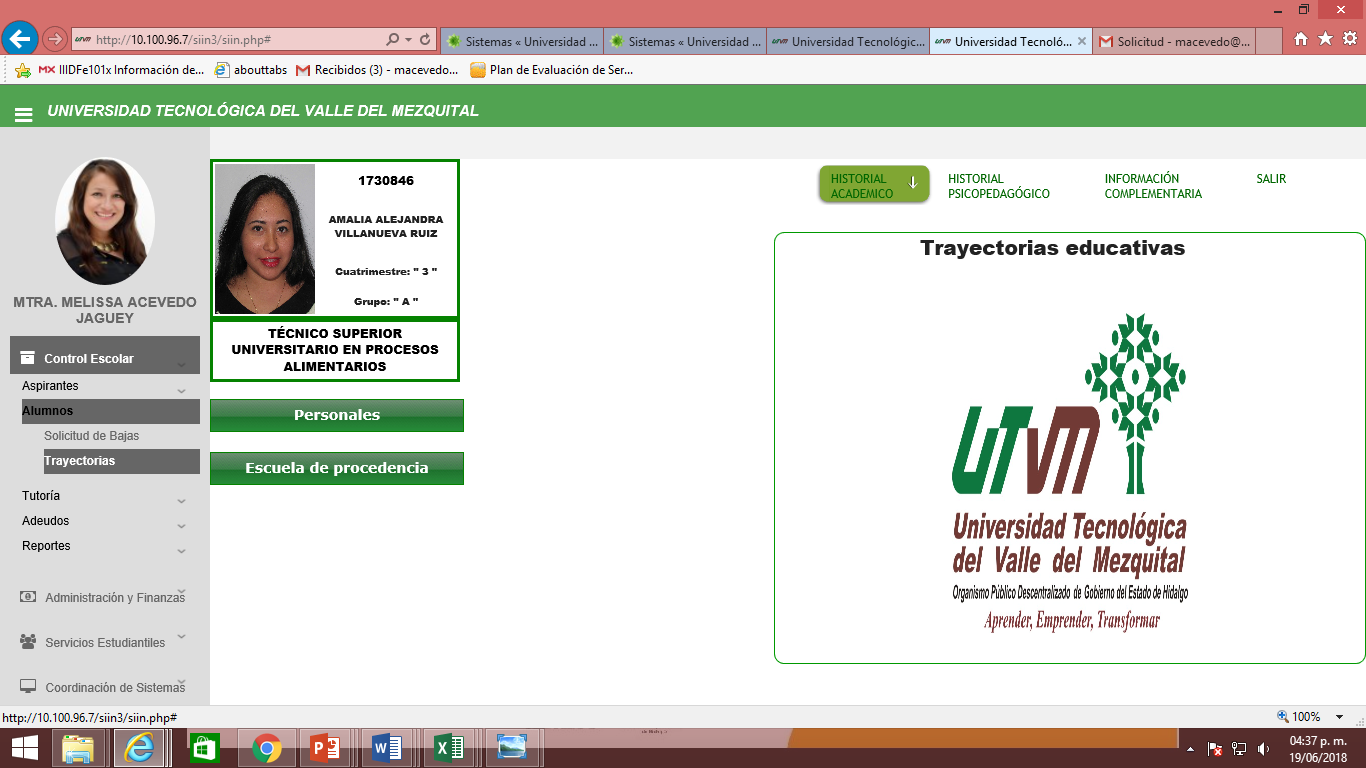 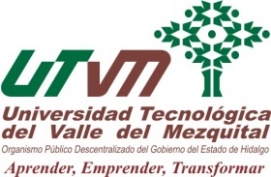 4.- Presentación y en su caso aprobación de casos extraordinarios
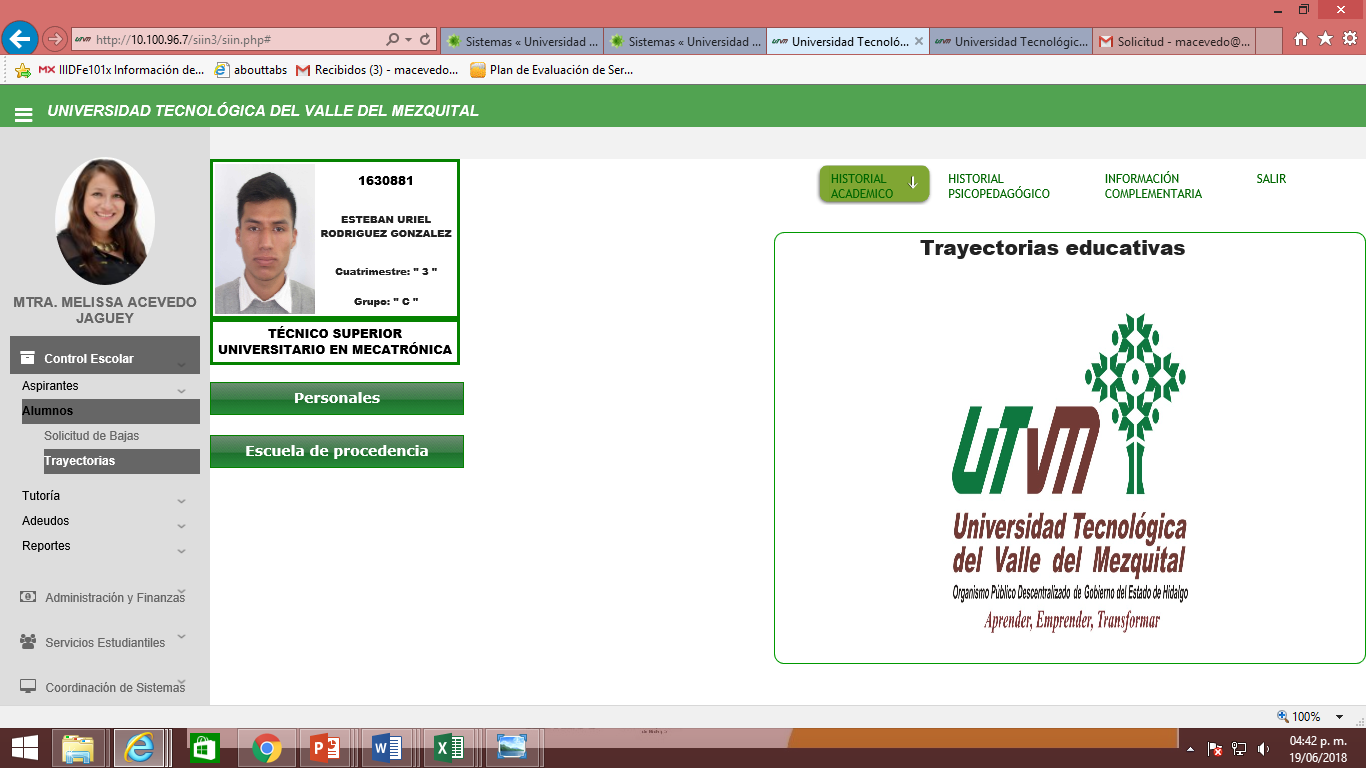 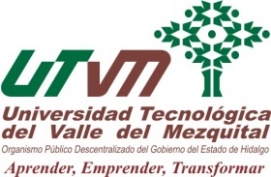 4.- Presentación y en su caso aprobación de casos extraordinarios
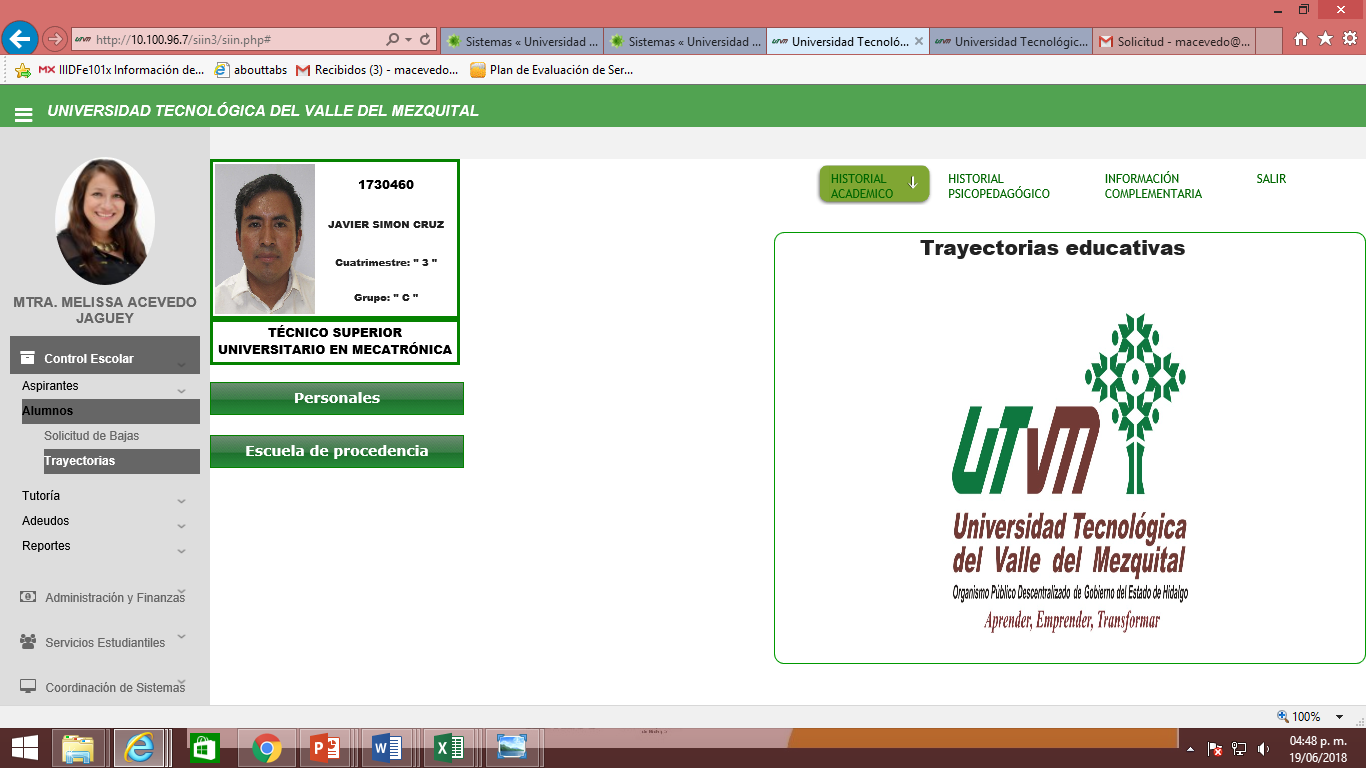 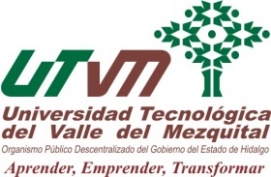 4.- Presentación y en su caso aprobación de casos extraordinarios
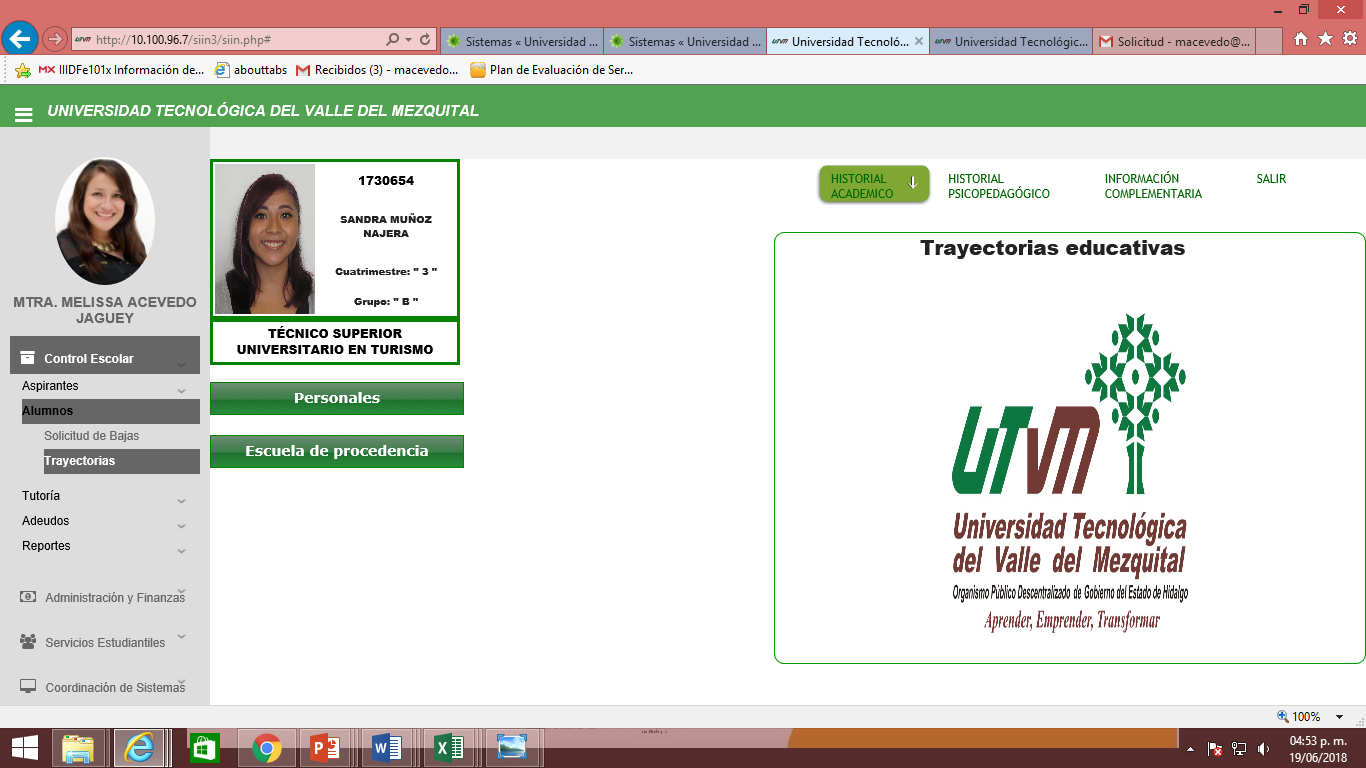 Cuadro comparativo de casos extraordinarios
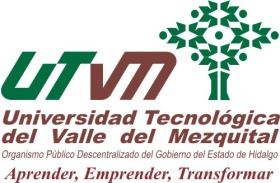 ,,
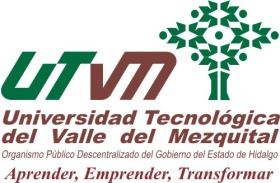 Asuntos generales…
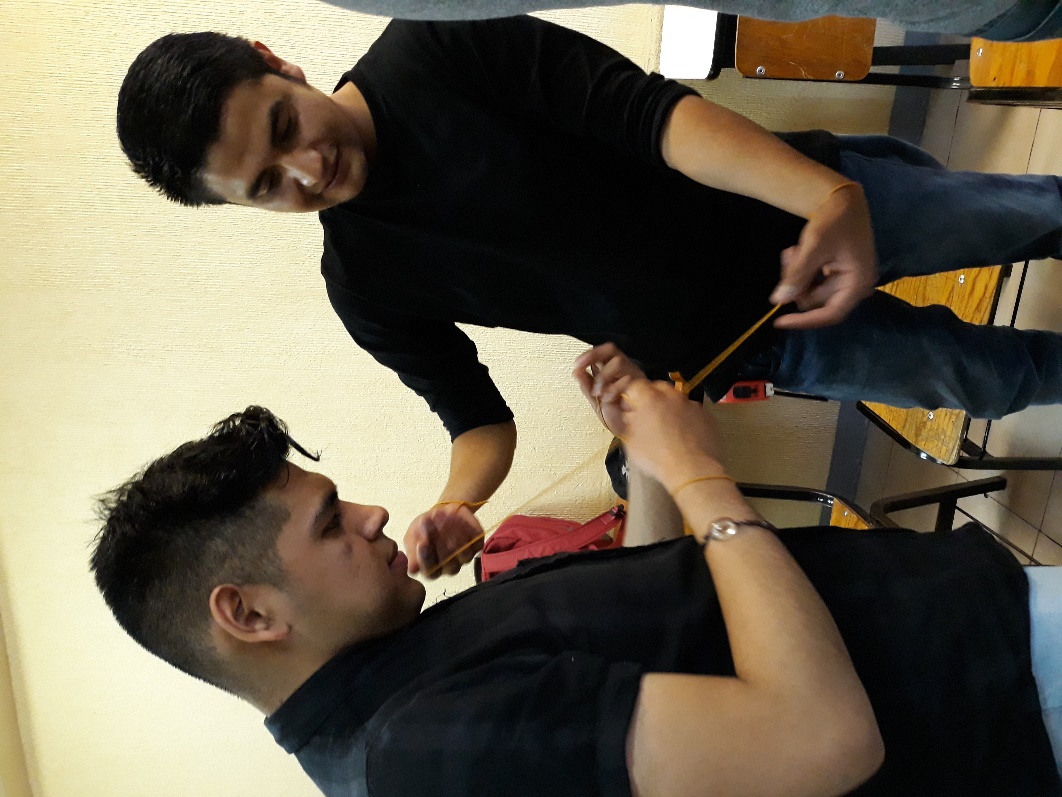 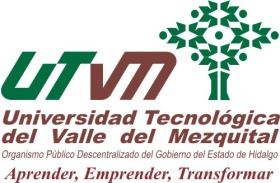 Gracias por su participación!!!